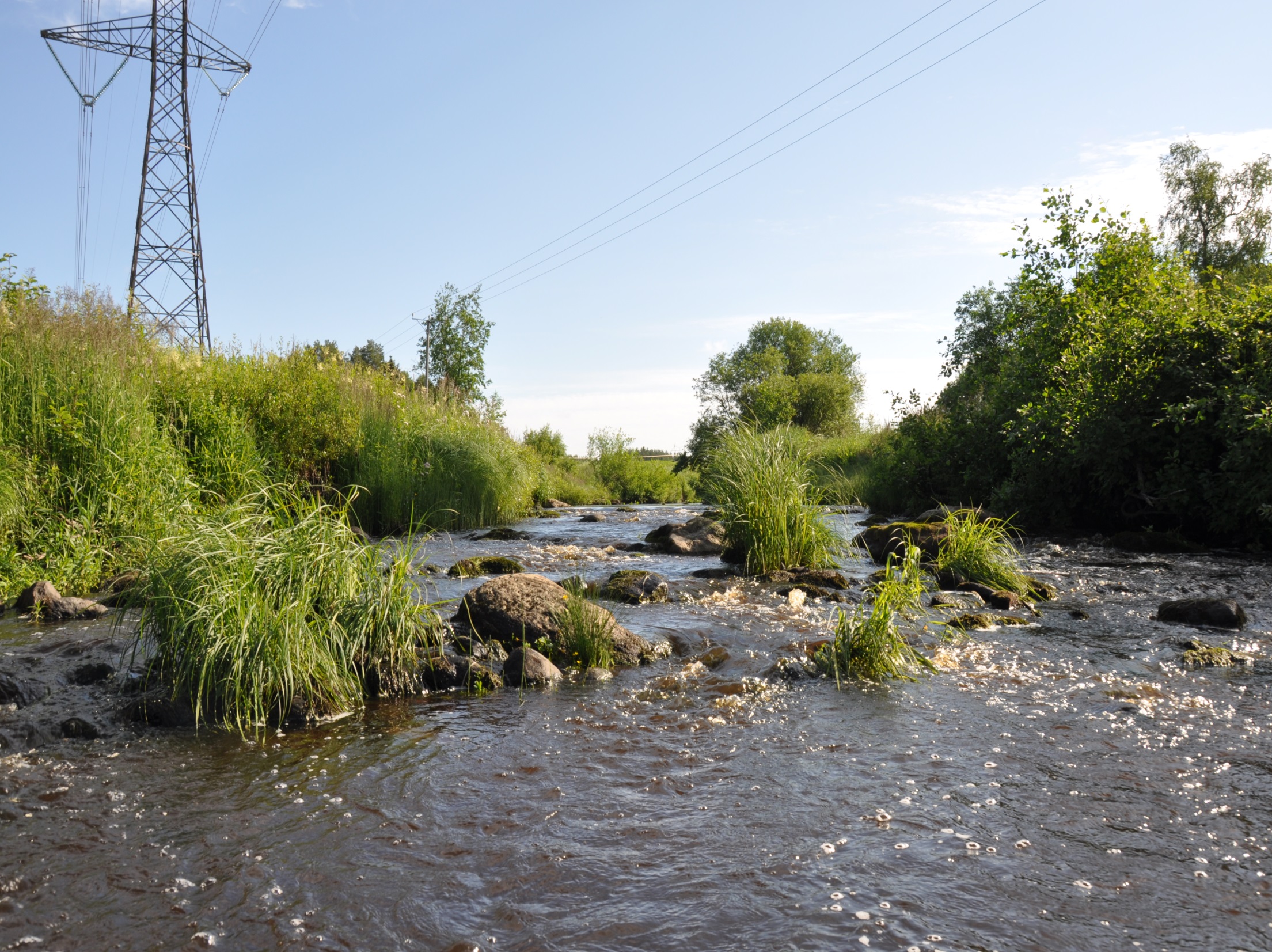 Kiintoaineen eroosio ja sedimentaatio virtavesissä - luonnollisesta prosessista virtavesien ja lohikalojen riesaksi
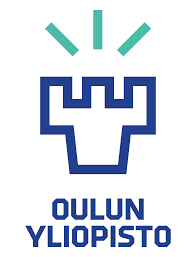 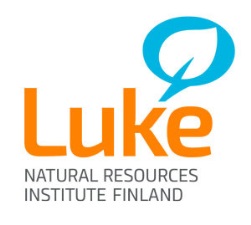 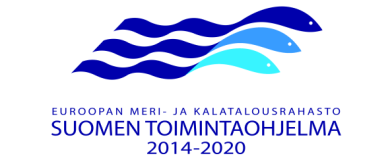 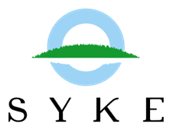 Tutkija Jarno Turunen 
SYKE, Vesikeskus
Kalatalouden innovaatiopäivät 7.-8.11.2019
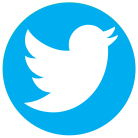 @JarnoTu
Kuva: Maria Rajakallio
Kiintoaine ja sen eroosio
Kiintoaineella tarkoitetaan kaikkea vedessä kulkevaa eloperäistä ja elotonta ainesta (koko yli 0,45 μm) 

Valuma-alueelta huuhtoutuvan kiintoaineen eroosio ja sedimentaatio ovat keskeisiä luonnonprosesseja, jotka ylläpitävät virtavesielinympäristöjä ja niiden monimuotoisuutta

Keskeinen prosessi myös kalojen elinympäristöjen syntymisen kannalta
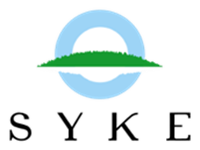 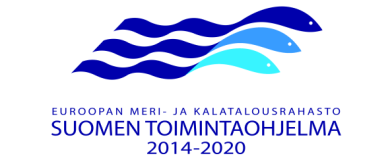 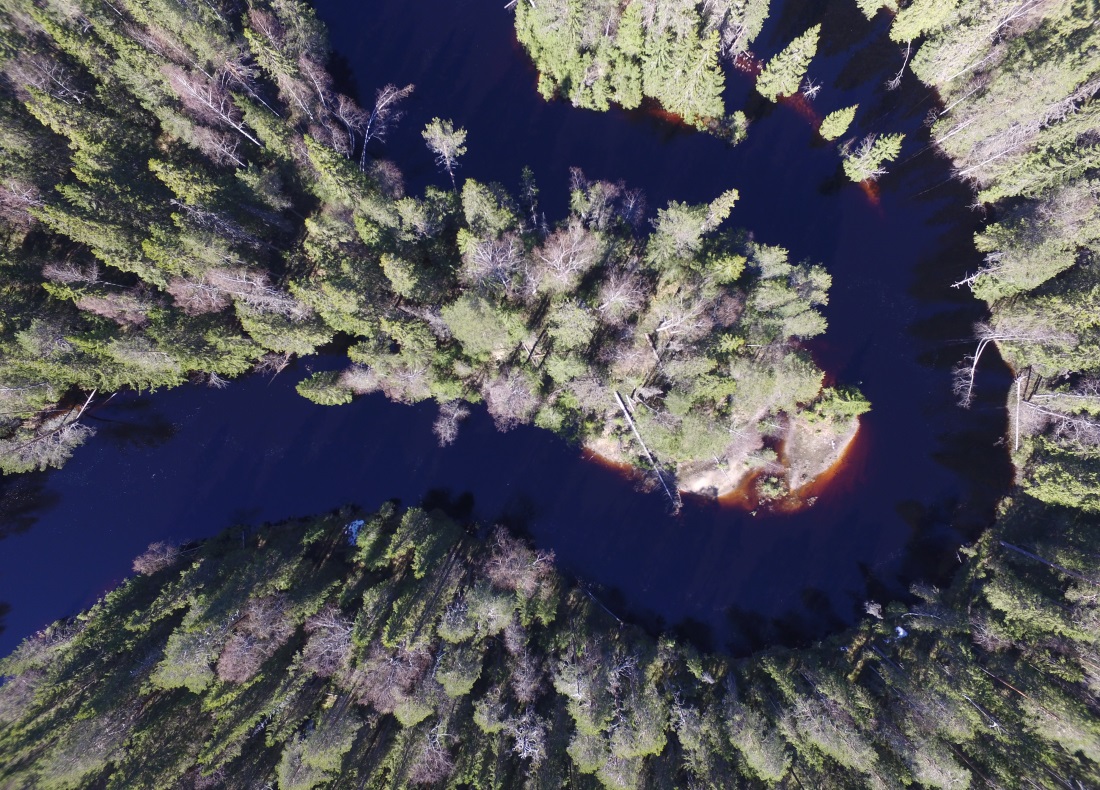 Dronekuva: Timo
Kumpula/Historian ja Maantieteiden laitos, Itä-Suomen yliopisto
Kuva: Maria Kämäri
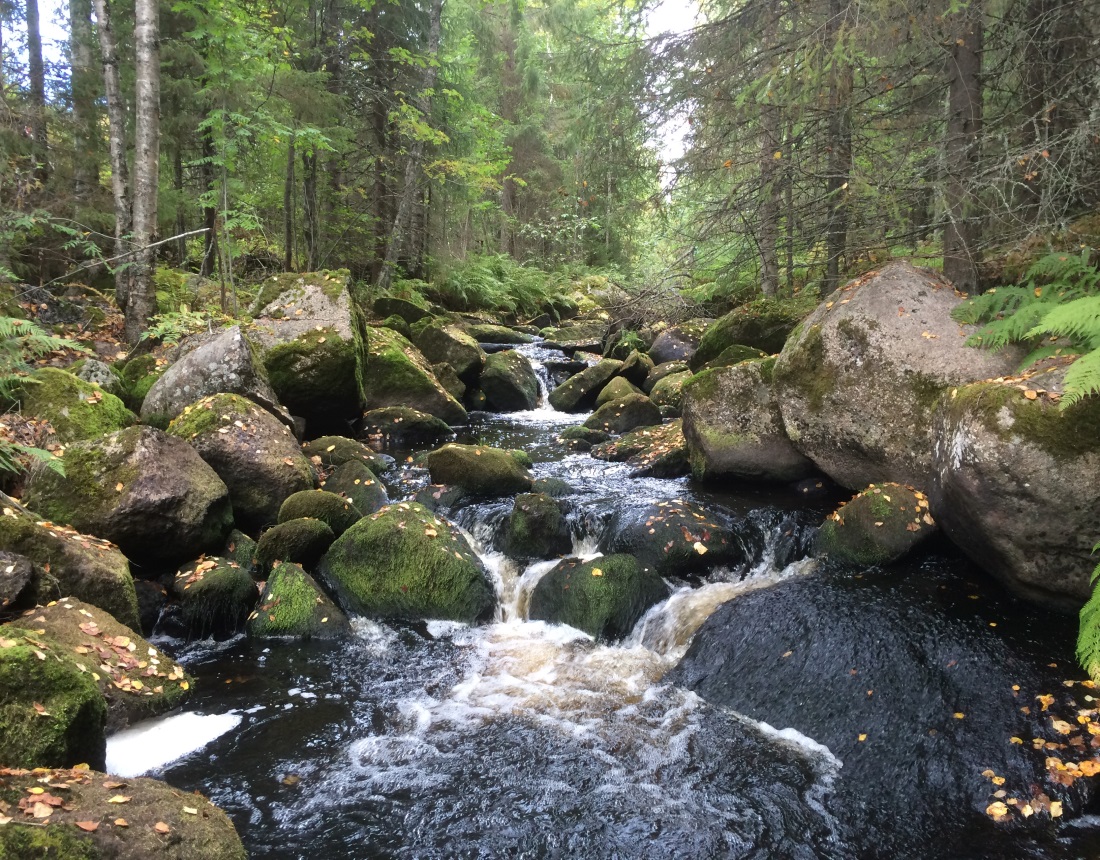 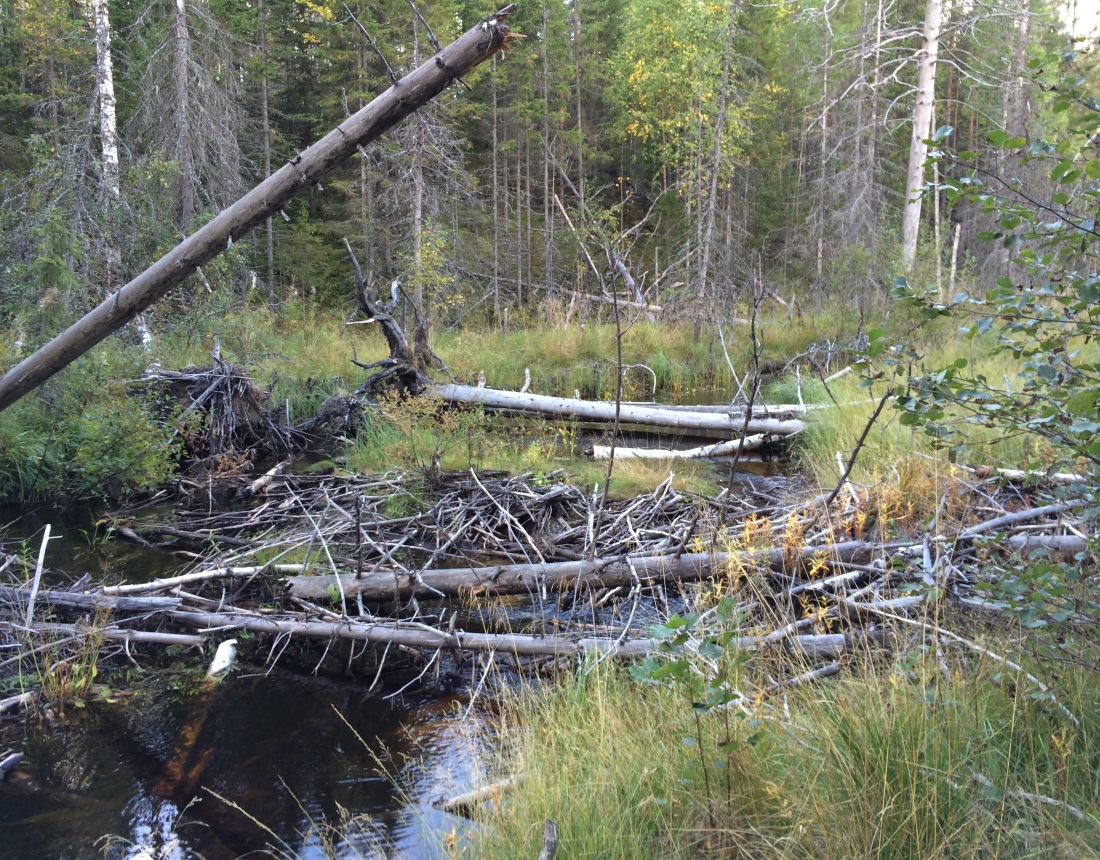 Maankäyttö & eroosio
Maankäyttö lisää valuma-alueelta huuhtoutuvan kiintoaineen määrää
Ongelmia syntyy kun eroosio voimakkaampaa kuin uoman kuljetuskapasiteetti -> sedimenttiä kertyy uomaan

Maatalous, metsätalous, turvetuotanto, kaupunkirakentaminen & kuivatus, kaivostoiminta voivat kiihdyttää eroosiota

Yli puolet Suomen turvemaista ojitettu (valtaosin 60-90 –luvulla)
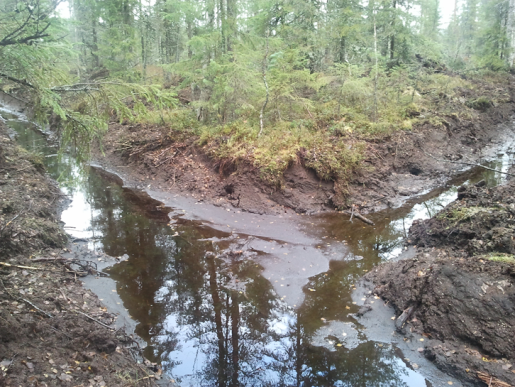 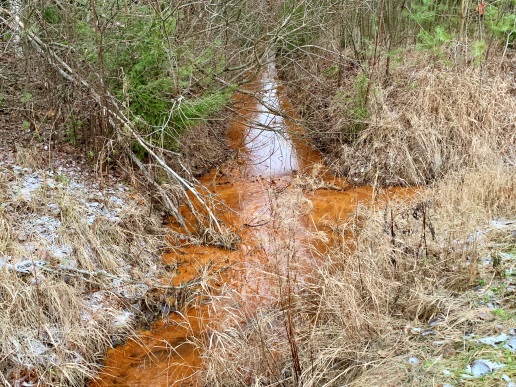 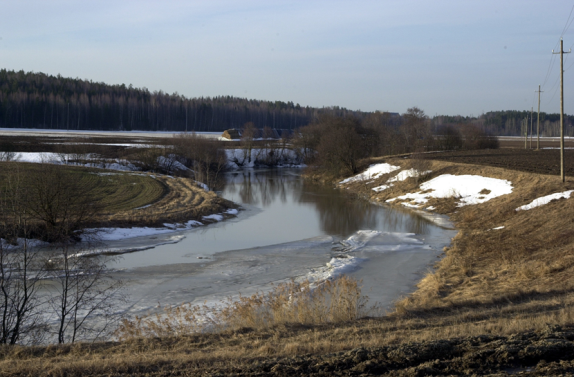 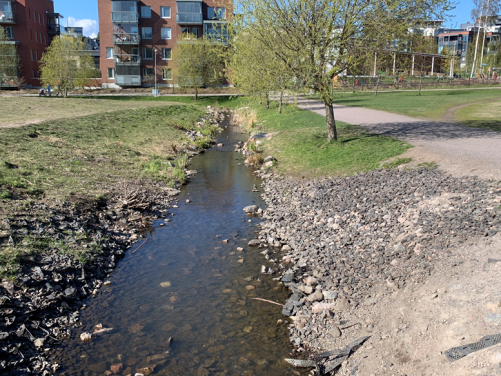 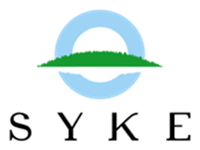 Kuva: Riku Lumiaro
Kuva: Hannu Marttila
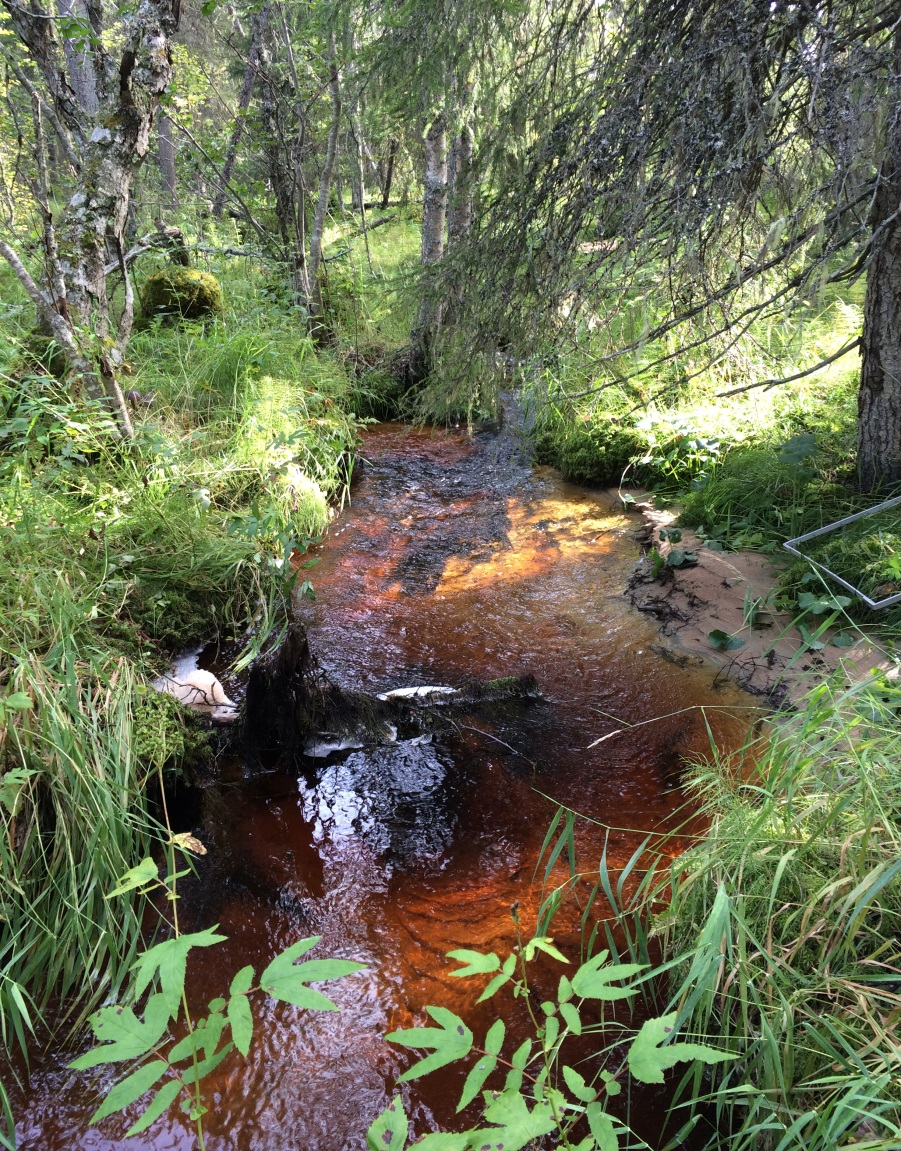 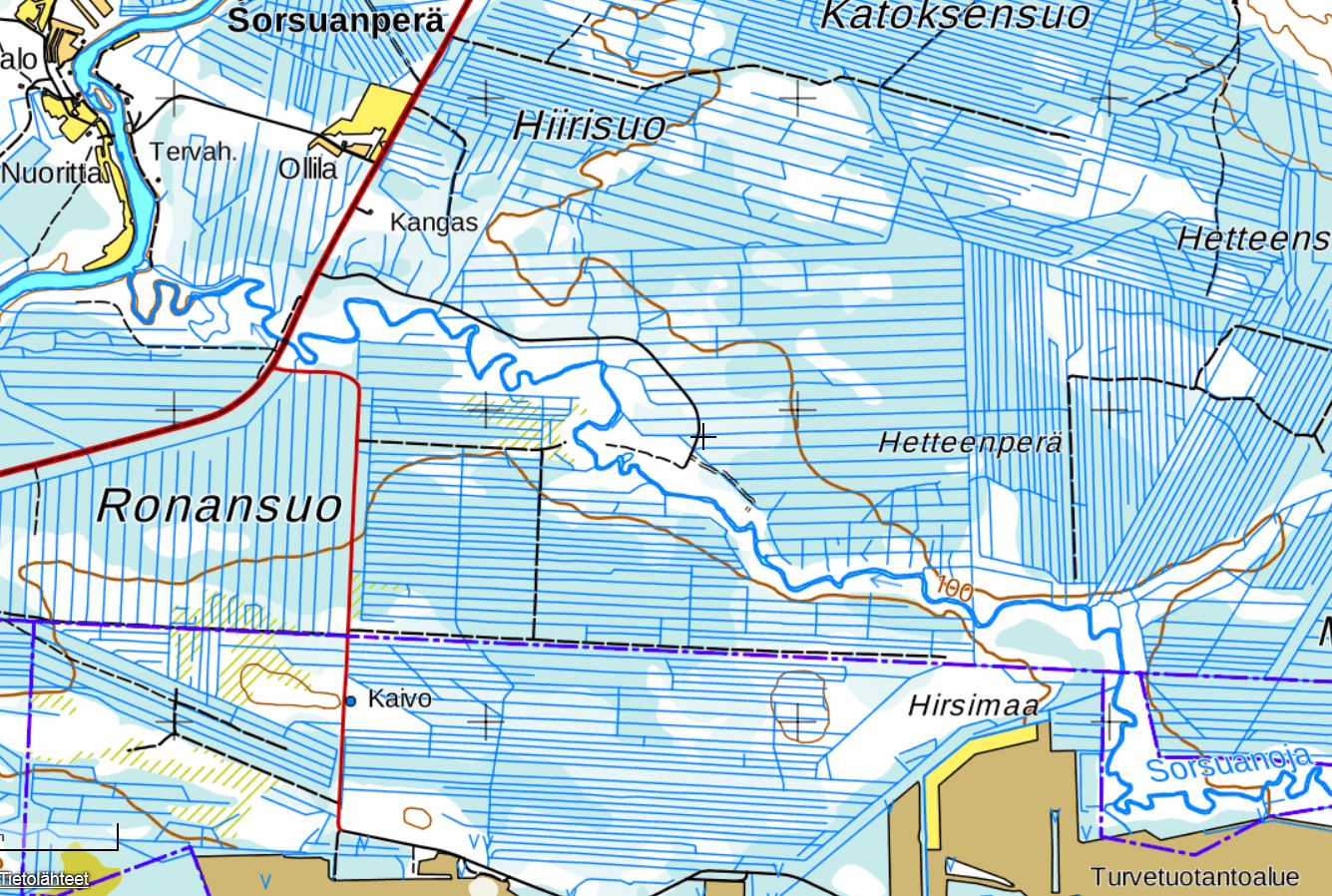 Metsätalous
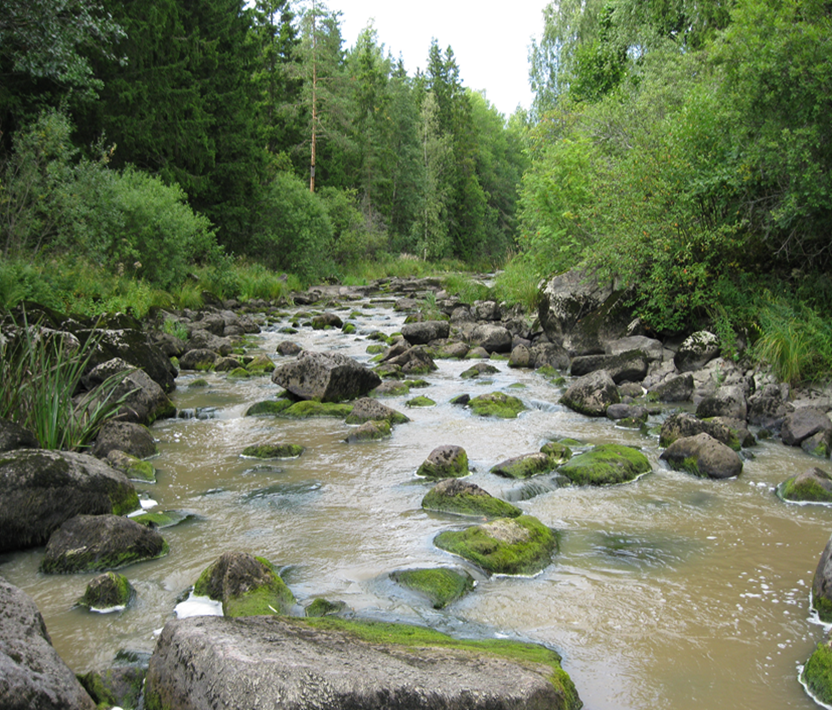 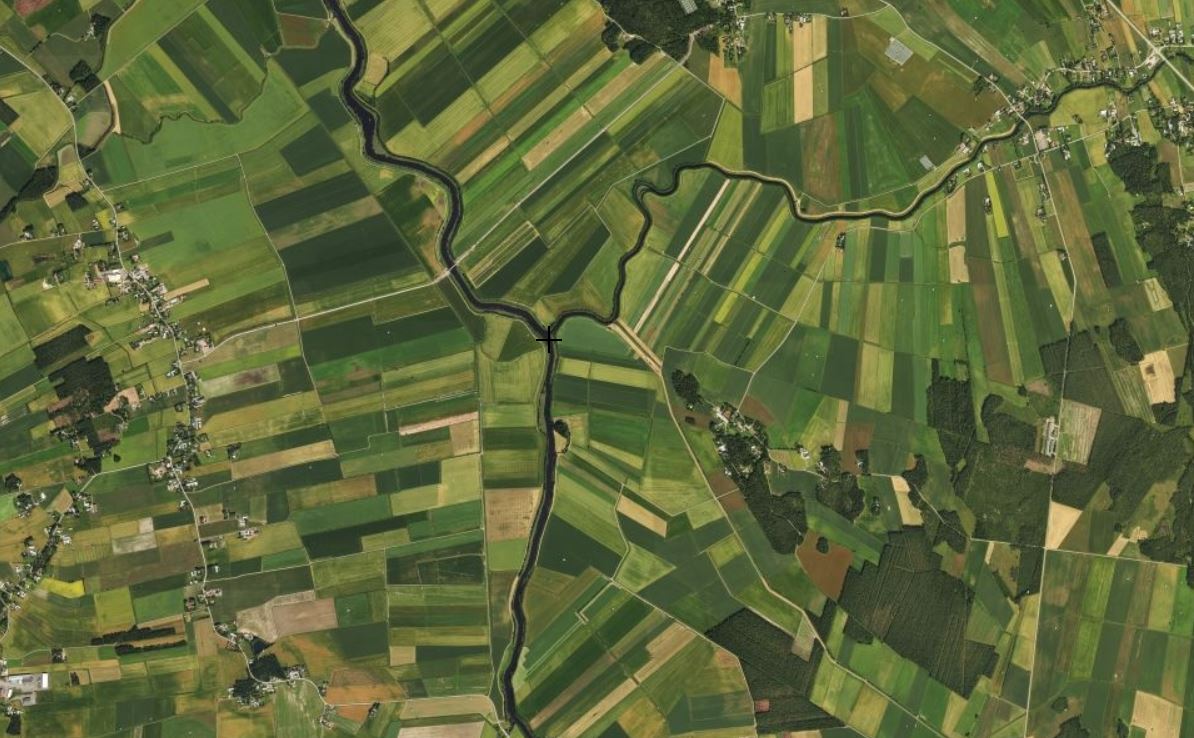 Maatalous
Kuva: Jaana Rääpysjärvi
Mitä vaikutuksia (virta)vesiin?
Pohjien liettyminen
Veden sameneminen ja tummuminen (humus ruskettuminen)
Ilmastonmuutos kiihdyttää muutoksia?
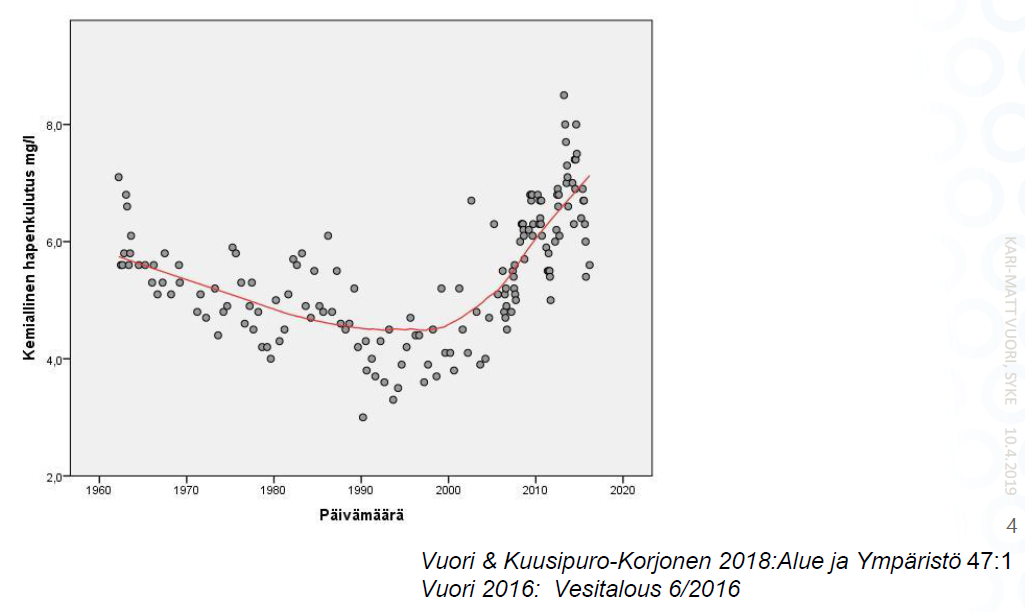 Kuolimon veden kemiallisen 
      hapenkulutuksen (COD) kehittyminen

Kuvaa hyvin veden väriä 
     (humus- ja rautapitoisuus)
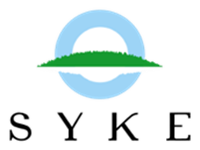 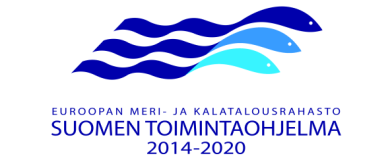 Vaikutuksia kaloihin
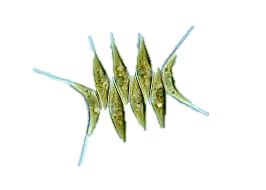 Vesien tummuminen heikentää perustuotantoa -> negatiivinen vaikutus kalojen kasvuun
Pohjien liettyminen muuttaa pohjaeläinyhteisöjä -> heikompaa ravintoa tarjolla
Kalojen ravintoarvo heikompi tummissa vesissä (elohopea, rasvahapot)
Vedessä kulkeva kiintoaine voi lisätä kalojen kidusvauriota, vaikeuttaa visuaalista saalistusta
Liettyminen yksipuolistaa pohjan rakennetta -> voi vähentää lohikalojen poikasten reviirejä
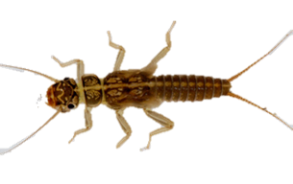 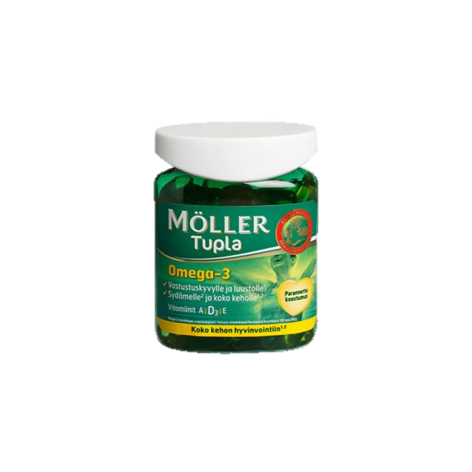 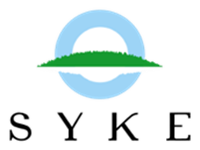 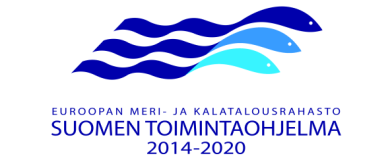 Vaikutukset lohikaloihin
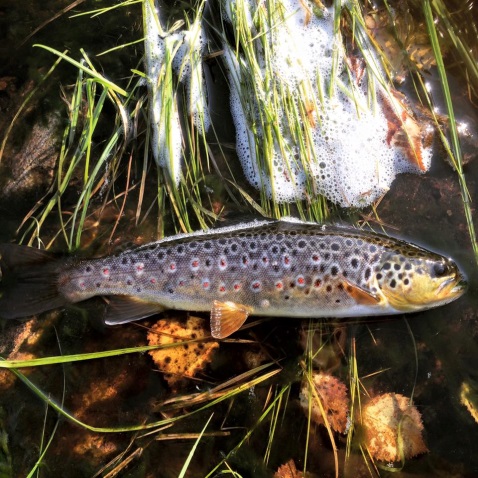 Lohikalat (erityisesti taimen ja lohi) kutevat virtavesissä sorapohjille
Naaras kaivaa soraan kuopan, laskee mädin ja peittelee pesän löyhästi 
       soralla
Kutusoraikot kiihtyvän virtauksen alueella

Liiallisen kiintoainekuormituksen seuraukset:

Kutusoraikoiden liettyminen/hiekoittuminen 
       heikentää veden virtausta kutupesään
Hyvin hieno kiintoaines muodostaa kalvon mätimunien 
      ympärille
Orgaaninen kiintoaines lisää kutupesän hapen kulutusta



 → Mätimunien heikentynyt hapensaanti → mätimunat kuolevat tai poikaset kuoriutuvat vajaasti kehittyneinä
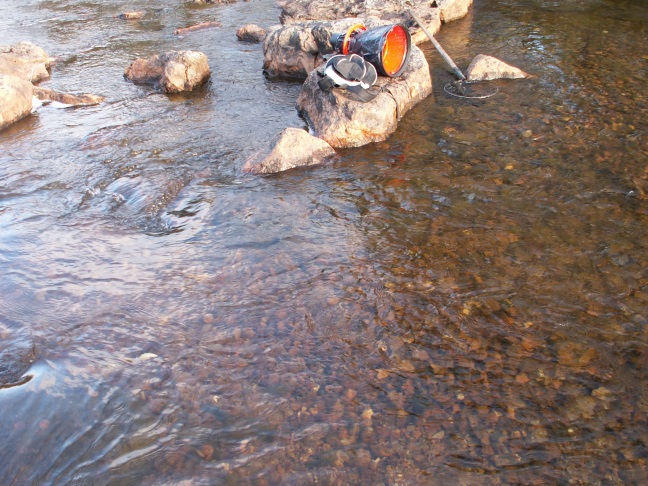 Kuva: Jukka Syrjänen
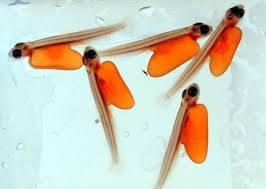 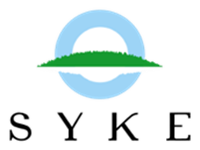 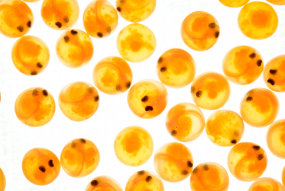 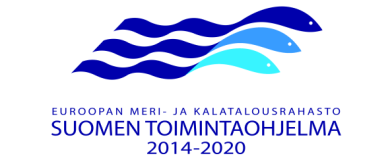 Hyvin pienetkin hienon kiintoaineen pitoisuudet soraikossa lisäävät merkittävästi kuolleisuutta
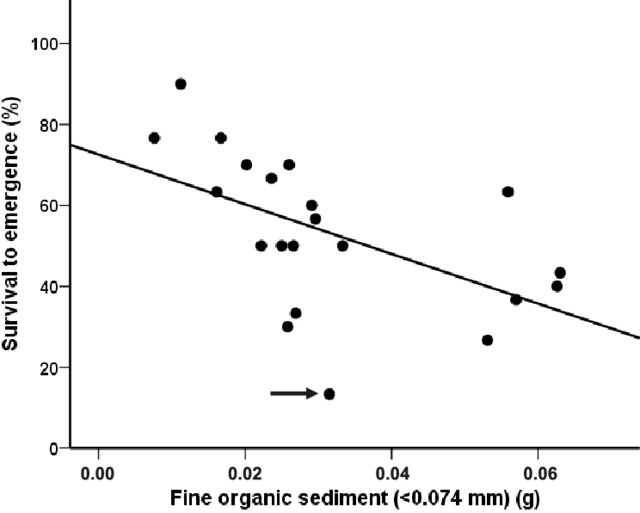 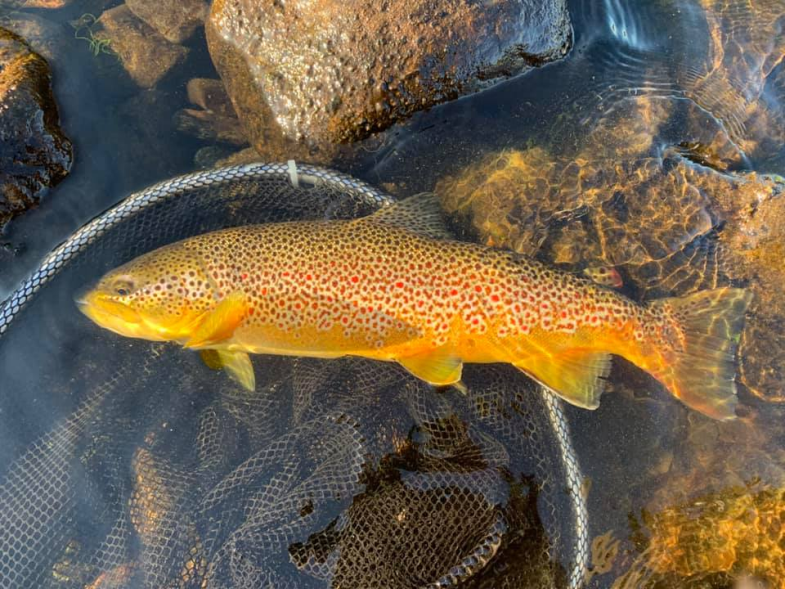 Louhi ym. 2011.
Does fine sediment constrain salmonid alevin development and survival? CJFAS, 68, 1819-1826.
Ratkaisuja haasteeseen
Valuma-aluemittakaavan vesiensuojeluratkaisut keskiössä 
Suojavyöykkeet, eroosiosuojat, 2-taso-uomat, kosteikot, lasketusaltaat, ojakatkot, ojien tukkiminen, soiden ennallistaminen, viljelykäytännöt (suorakylvö, kipsi, kuituliete), metsätalouskäytännöt (jatkuva kasvatus?)
Valuma-alueen eroosio tulisi saada hallintaan ennen uoman rakenteen parantamiseen liittyviä kunnostuksia (esim. kutusoraikot)
Kutusoraikoiden positiiviset vaikutukset voivat jäädä lyhytkestoiseksi tai vaativat aktiivista ylläpitoa (puhdistusta lietteestä)
Ilmastonmuutoksen ja maankäytön yhteisvaikutuksiin varautuminen keskeistä vesienhoitotyössä
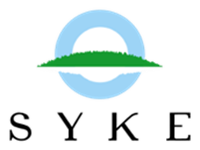 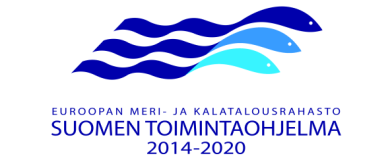 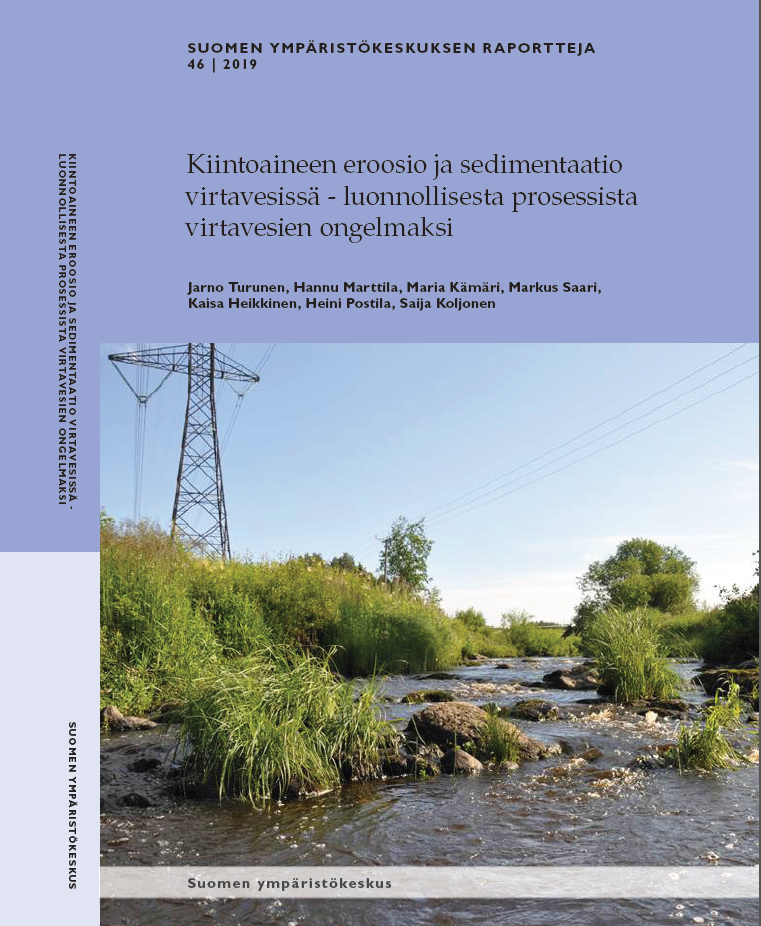 Kiitos!
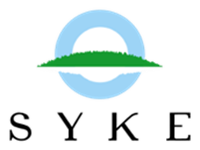 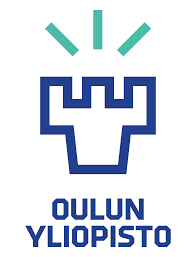 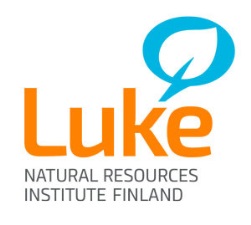 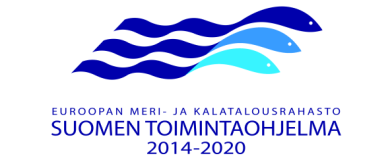 jarno.turunen@ymparisto.fi
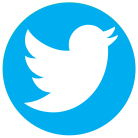 @JarnoTu